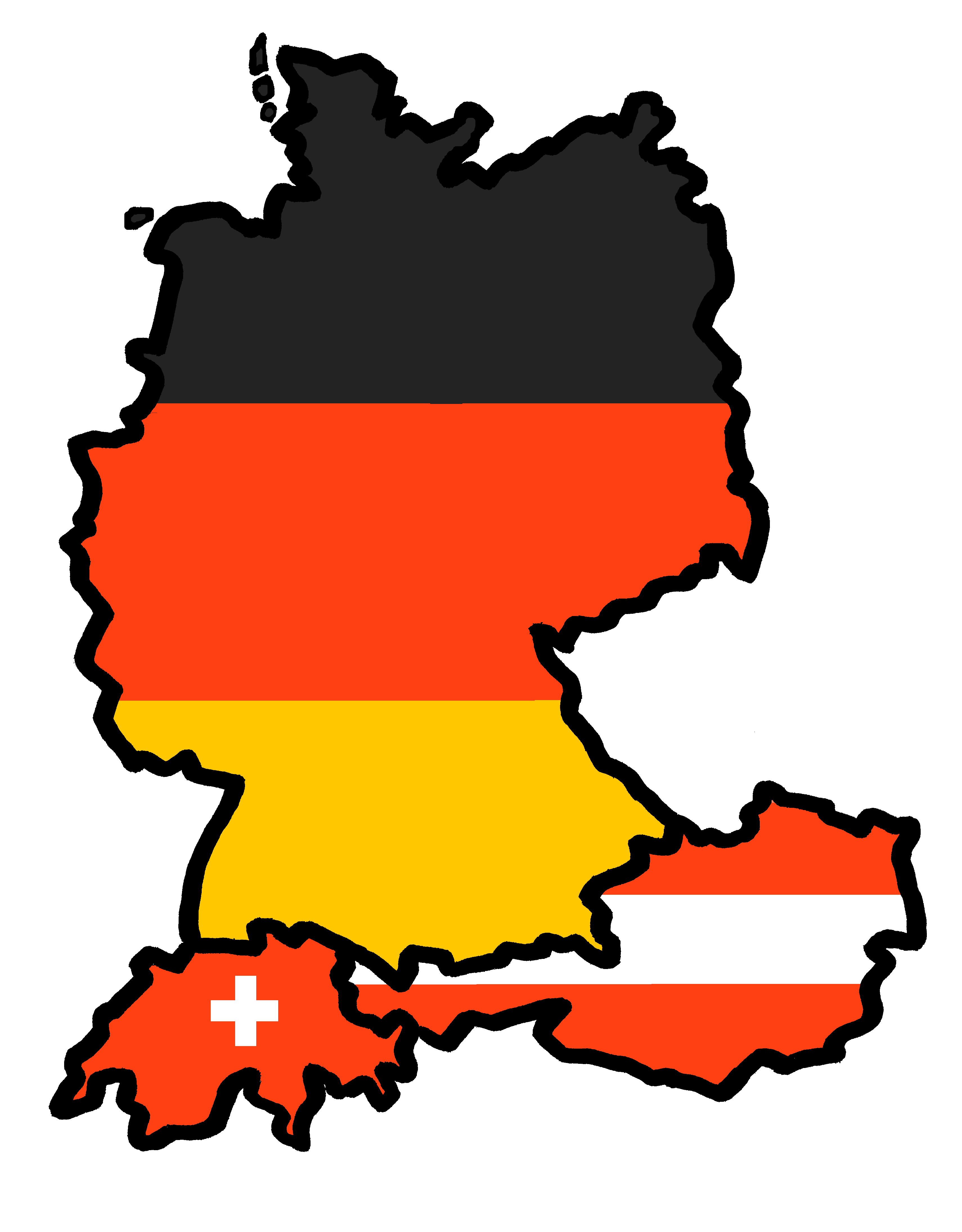 Talking about things and things to do
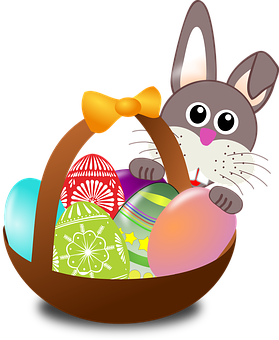 gelb
Vocabulary & Grammar quiz
Easter activities
Term 2 Week 10
[Speaker Notes: Word frequency (1 is the most frequent word in German): 
Jones, R.L & Tschirner, E. (2019). A frequency dictionary of German: Core vocabulary for learners. London: Routledge.

The frequency rankings for words that occur in this PowerPoint which have been previously introduced in these resources are given in the SOW and in the resources that first introduced and formally re-visited those words.  For any other words that occur incidentally in this PowerPoint, frequency rankings will be provided in the notes field wherever possible.]
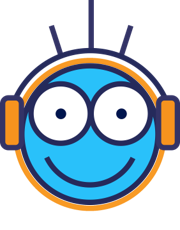 Vocabulary
A For each question, put a cross (x) under the English meaning that matches what you hear. You will hear each German word twice. Choose one correct answer only. (4 marks on this slide)
hören
1
2
3
4
[Speaker Notes: 1/2.
Timing: 20-25 minutes (all assessment slides)
Aim: to practise aural comprehension of vocabulary taught in terms 1 and 2 of the course.
Procedure:
1. Click the audio buttons to play each item. (The words are recorded twice with a pause to allow pupils to process the information).
2. Pupils can either write 1C, etc.. or if they have the assessment on a print out they can put a X in the correct box.
3. After items 1-4, continue to the next slide to complete the remainder of the task.

Transcript:
Kleidung
ich
bekommen
Uhr]
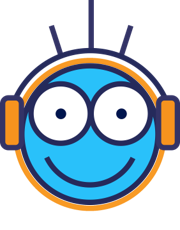 Vocabulary
A For each question, put a cross (x) under the English meaning that matches what you hear. You will hear each German word twice. Choose one correct answer only. (4 marks on this slide)
hören
5
6
7
8
[Speaker Notes: 2/2

Transcript
5. schwer
6. klar
7. Mann
8. null]
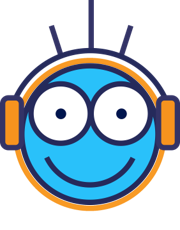 Vocabulary
B For each question, put a cross (x) under the type of word you hear. You will hear each German word twice. Choose one correct answer only. (4 marks)
hören
1
2
3
4
[Speaker Notes: 1/1

Aim: to practise aural comprehension of vocabulary taught in terms 1 and 2 of the course.
Procedure:
1. Click the audio buttons to play each item. (The words are recorded twice with a pause to allow pupils to process the information).
2. Pupils can either write 1C, etc.. or if they have the assessment on a print out they can put a X in the correct box.

Transcript:
acht
Schule
wie geht’s?
Sport]
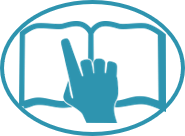 Vocabulary
C Translate the underlined German word to complete each English sentence. (12 marks)
lesen
[Speaker Notes: 1/1

Aim: to practise written recall of previously taught vocabulary.

Procedure:
Ensure that the task is clear.  
Pupils could write 1 – 8 and the individual English word meanings (or they could fill in if they have printed assessment sheets).
If necessary, explain that ‘Lehmann’ and ‘Müller’ are common German surnames.]
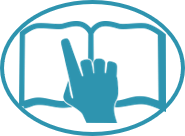 Vocabulary
D For each question, put a cross (x) under the word that best fits each category. Choose one correct answer only. (5 marks)
lesen
[Speaker Notes: 1/1

Aim: to practise written recall of previously taught vocabulary.

Procedure:
Ensure that the task is clear.  
Pupils can either write 1C, etc.. or if they have the assessment on a print out they can put a X in the correct box.]
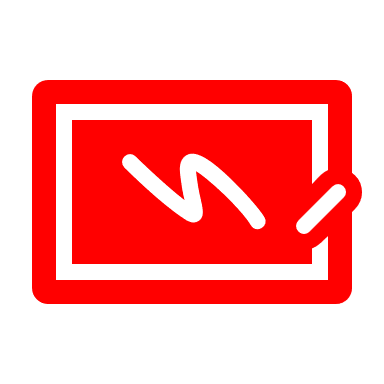 Vocabulary
E Translate the underlined English words to complete the German sentence. (15 marks)
schreiben
[Speaker Notes: 1/1

Aim: to practise written recall of previously taught vocabulary.

Procedure:
Ensure that the task is clear.  
Pupils could write 1 – 10 and the individual English word meanings (or they could fill in if they have printed assessment sheets).]
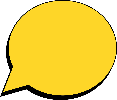 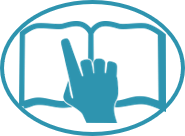 Grammar
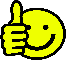 A Put a (X) next to the person the sentence is about. (5 marks)
lesen
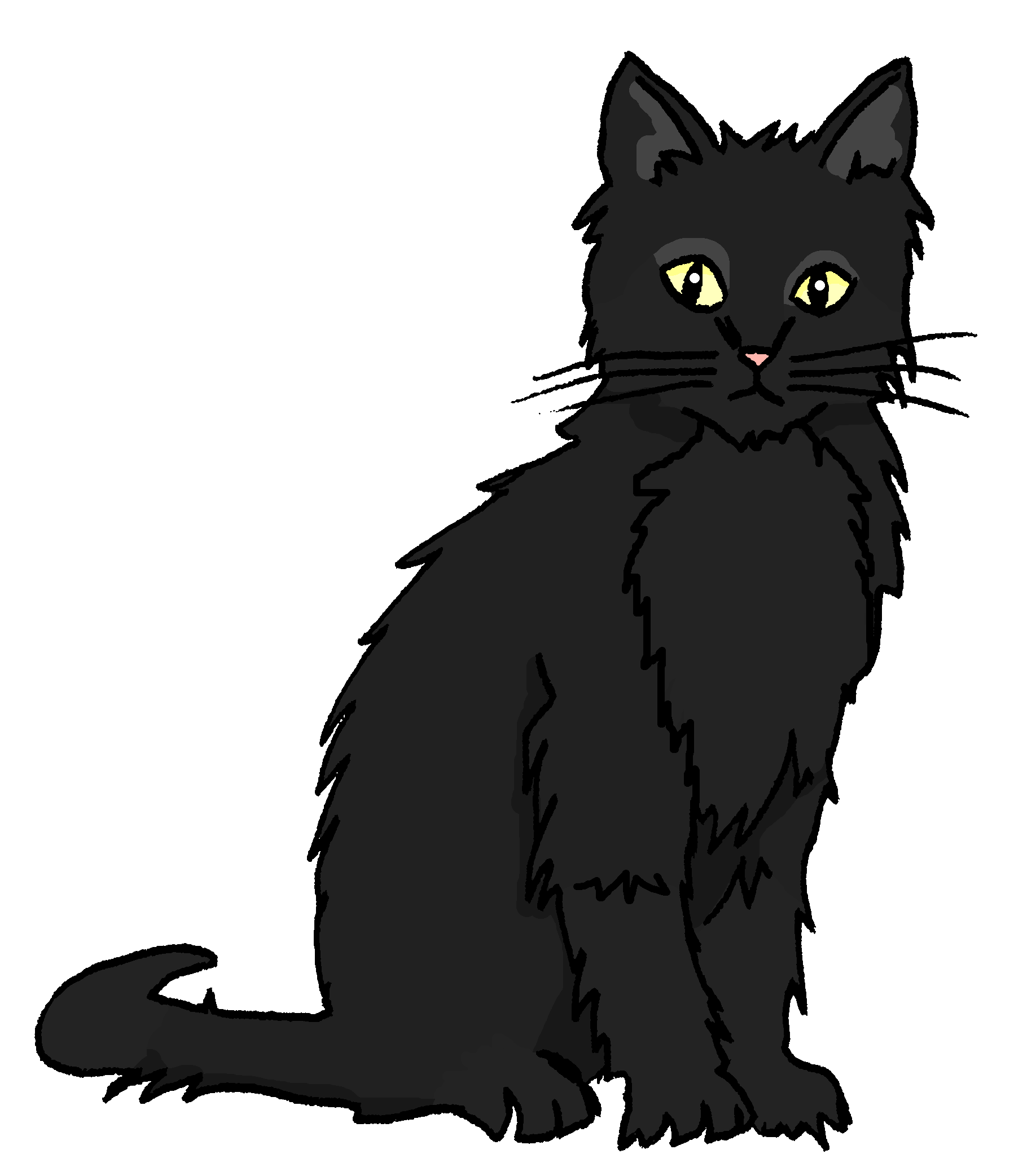 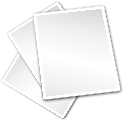 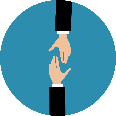 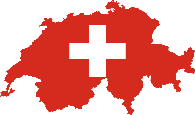 [Speaker Notes: 1/1

Aim: to practise written understanding of previously taught grammar features (verb endings for 1st, 2nd, 3rd person with familiar verbs).

Procedure:
Ensure that the task is clear.  
Pupils could write 1 – 5 and the correct English pronoun (or they could fill in if they have printed assessment sheets).]
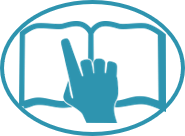 Grammar
B Add a full stop (.) or a question mark (?) next to each sentence to show whether it is a statement or a question. (2 marks)
lesen
1
2
[Speaker Notes: 1/1

Aim: to practise written understanding of previously taught grammar features (word order).

Procedure:
Ensure that the task is clear.  
Pupils could write 1 – 2 and the correct punctuation (or they could fill in if they have printed assessment sheets).]
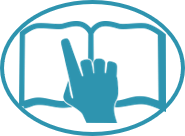 Grammar
C Put a (X) next to the English meaning of the German sentence. (3 marks)
lesen
[Speaker Notes: 1/1

Aim: to practise written understanding of previously taught grammar features (negation)

Procedure:
Ensure that the task is clear.  
Pupils could write 1 – 3 and 1 (top) or 2 (bottom) for each answer (or they could fill in if they have printed assessment sheets).]
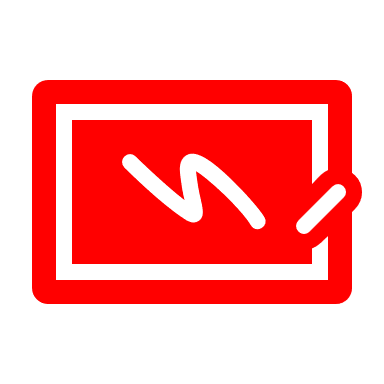 Grammar
D Write the German word for ‘a’ in the gap. (2 marks)
schreiben
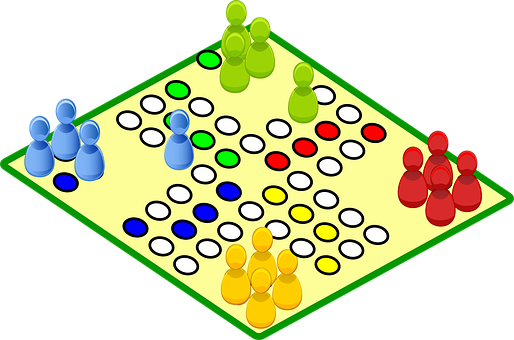 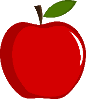 E Write the German word for ‘the’ in the gap (2 marks)
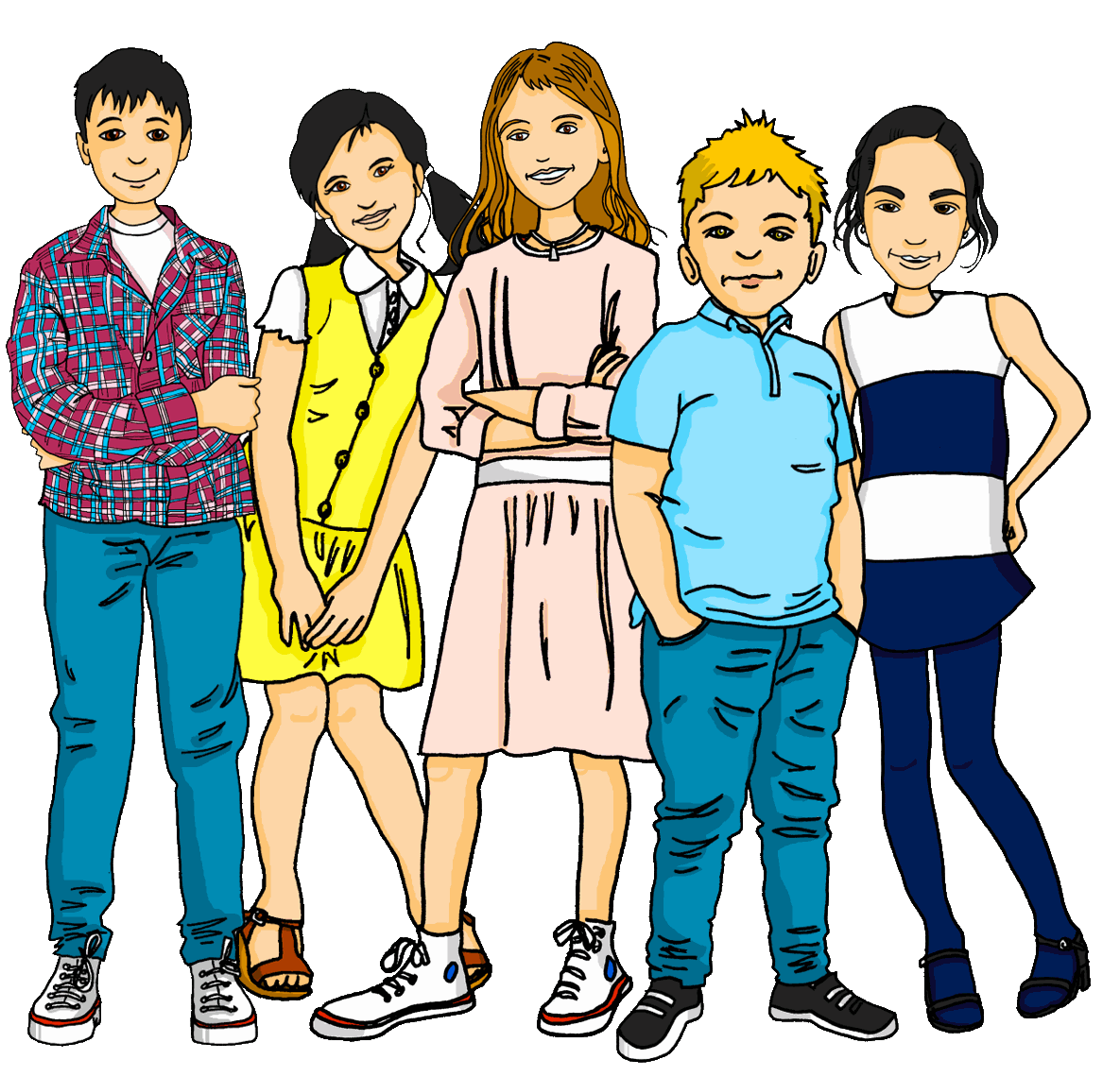 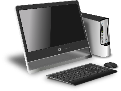 [Speaker Notes: 1/1

Aim: to practise written recall of previously taught grammar features (articles).

Procedure:
Ensure that the task is clear.  
Pupils could write 1 – 2 and the target word (or they could fill in if they have printed assessment sheets).]
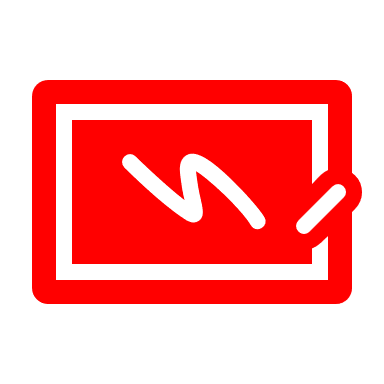 Grammar
F Write the German word for ‘your’ in the gap. (2 marks)
schreiben
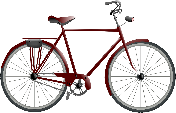 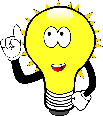 [Speaker Notes: 1/1

Aim: to practise written recall of previously taught grammar features (articles).

Procedure:
Ensure that the task is clear.  
Pupils could write 1 – 2 and the target word (or they could fill in if they have printed assessment sheets).]
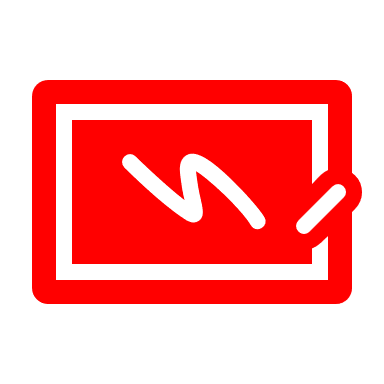 Grammar
G Look at these male nouns. 
Write the female version of each noun in the table below. (2 marks)
schreiben
[Speaker Notes: 1/1

Aim: to practise written recall of previously taught grammar features (articles).

Procedure:
Ensure that the task is clear.  
Pupils could write 1 – 2 and the target word (or they could fill in if they have printed assessment sheets).]
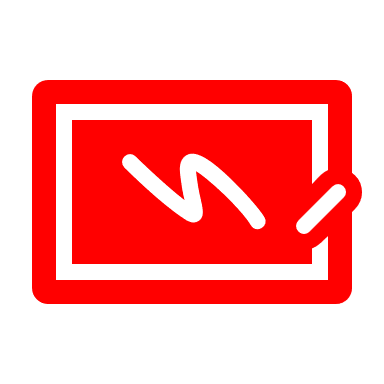 Grammar
H Write the plural version of each noun in the table below. (2 marks)
schreiben
[Speaker Notes: 1/1

Aim: to practise written recall of previously taught grammar features (articles).

Procedure:
Ensure that the task is clear.  
Pupils could write 1 – 2 and the target word (or they could fill in if they have printed assessment sheets).]
Ostern in der Schweiz
How to people celebrate Easter in Switzerland?
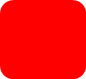 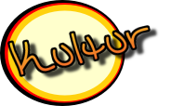 What is she doing?
What is he doing?
Was macht er?
Was macht sie?
What is he playing?
Was spielt er?
Using the pictures, and the words in the blue boxes, can you work out what “Eier” means?
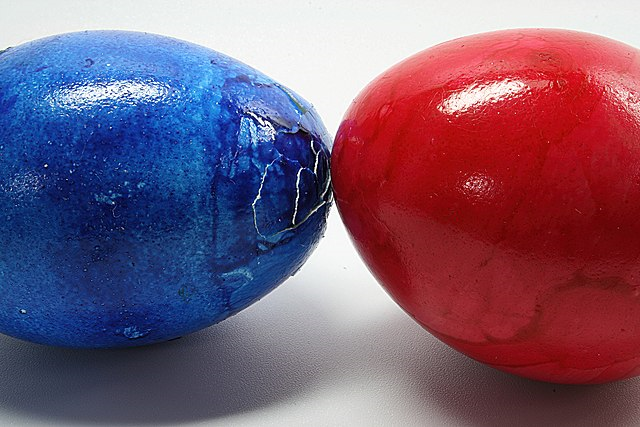 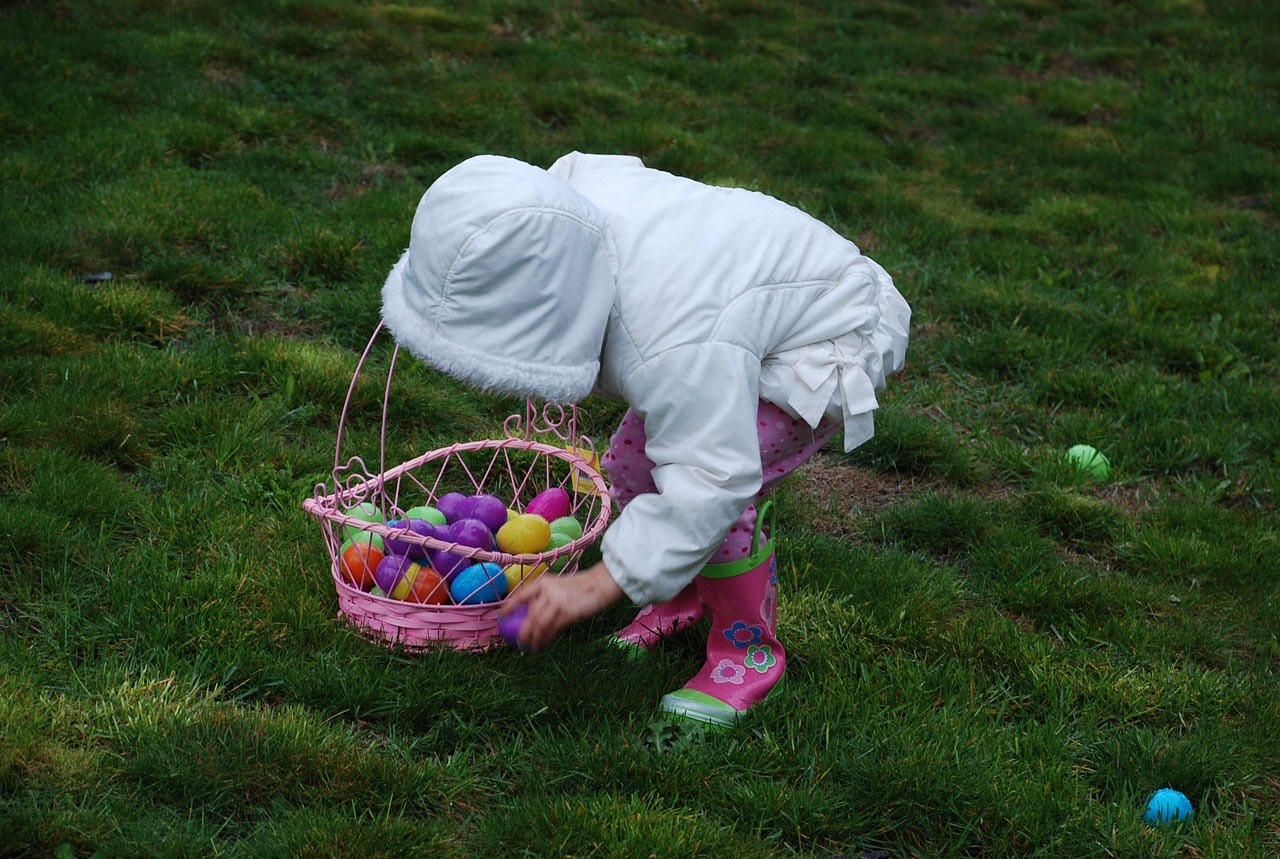 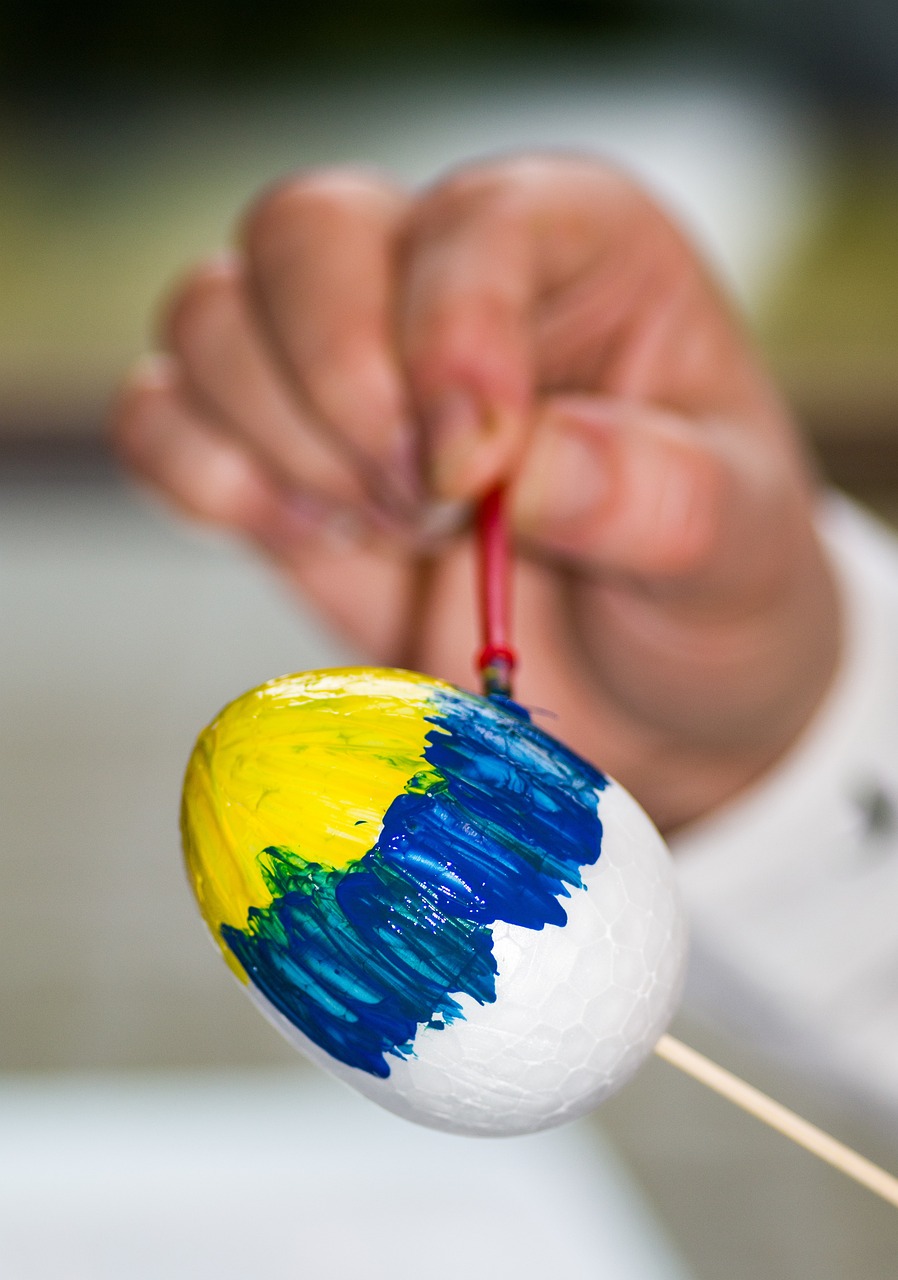 Eiertütschen is a bit like playing conkers! The goal is to break the shell of your opponent’s egg while keeping your egg intact.
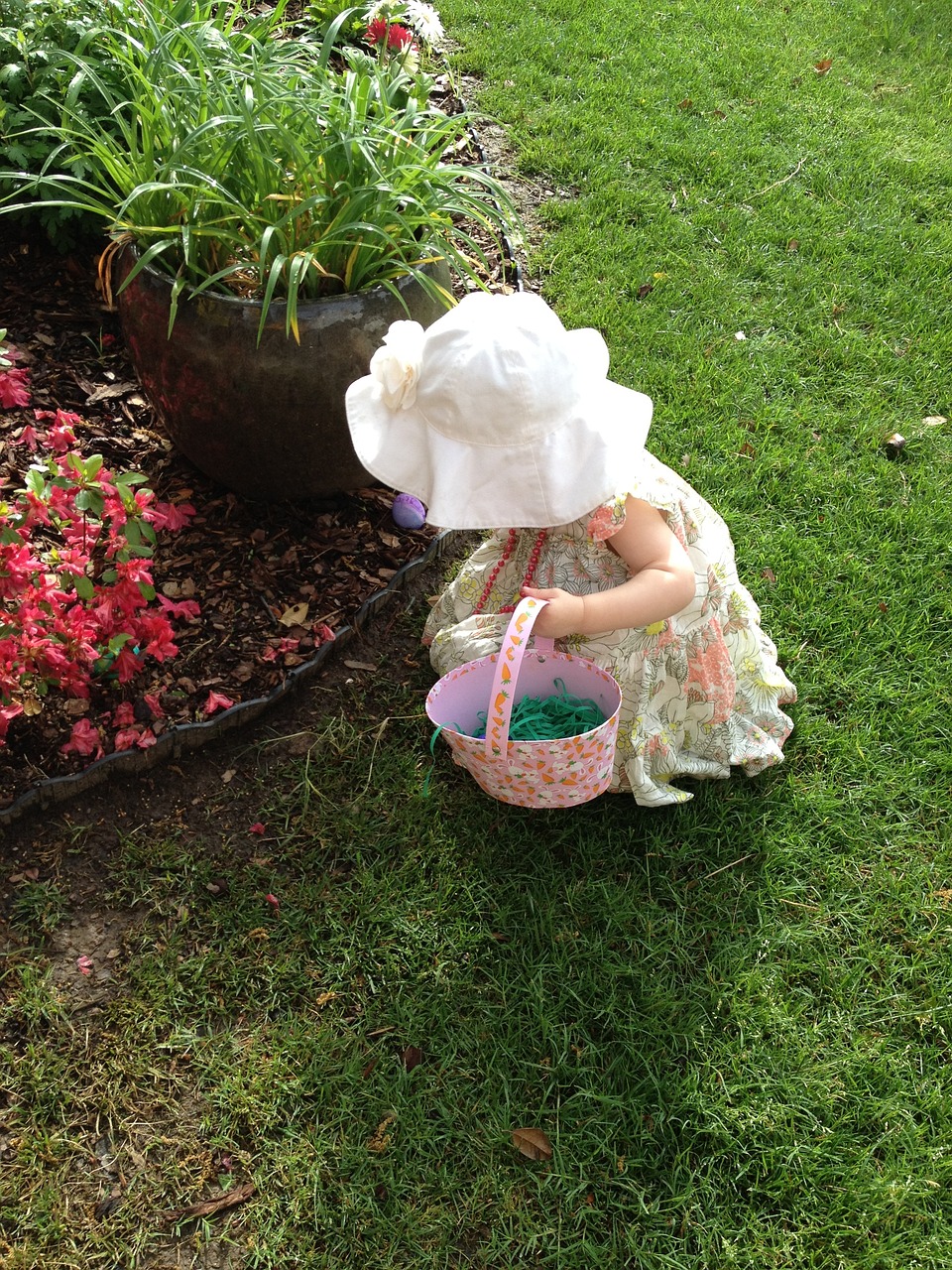 Easter egg hunts are popular in Switzerland!
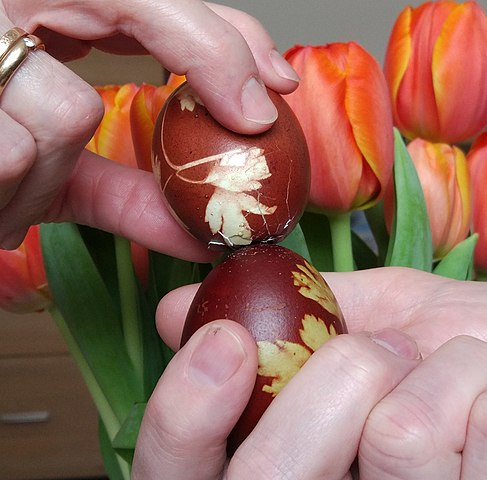 People decorate eggs by dying or painting them.
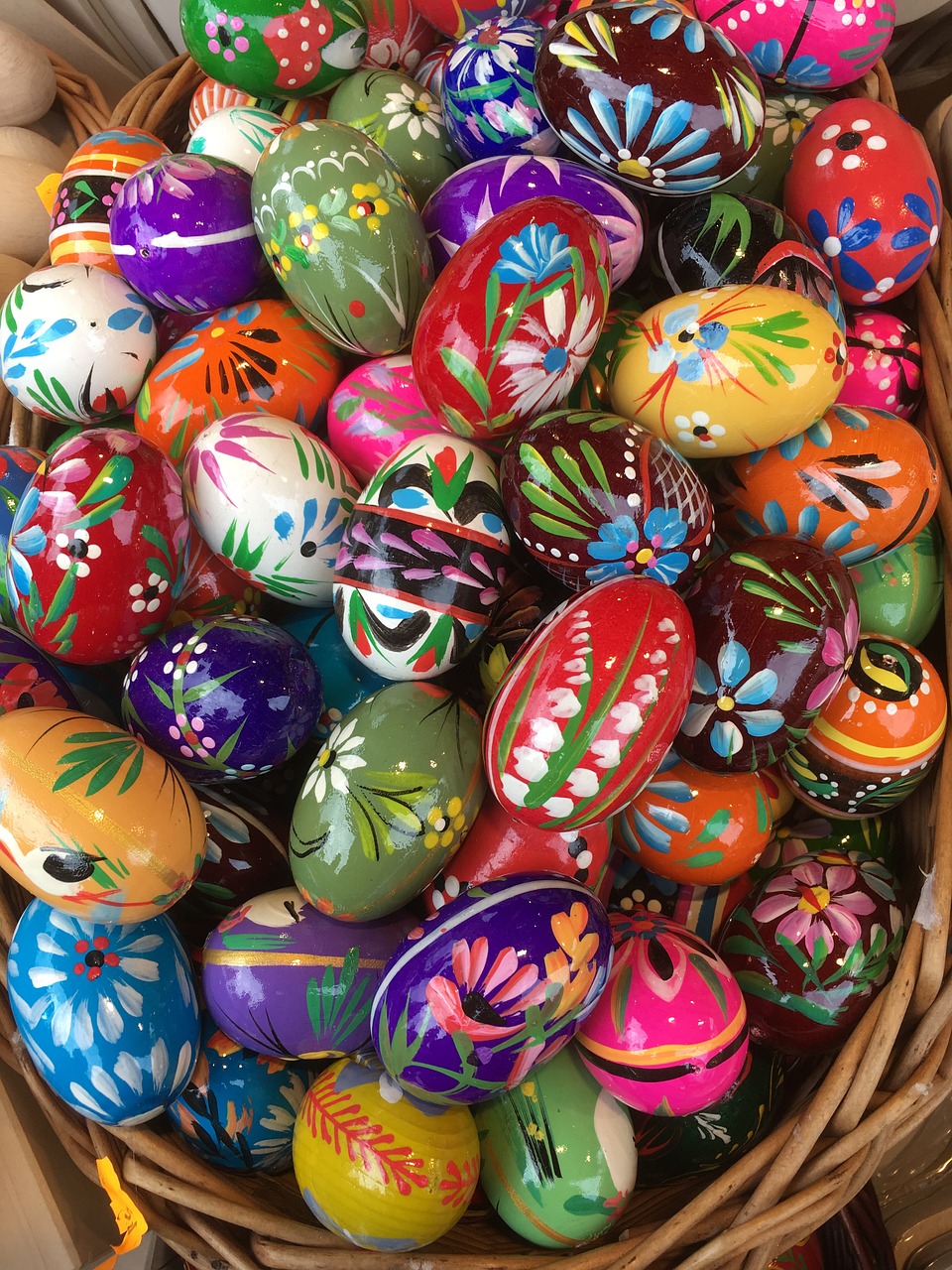 Now can you work out what “Ostereier” means?
Eiertütschen
Ostereier suchen
Ostereier bemalen
[Speaker Notes: Timing: 5-10 mins (whole class)

Aim: To familiarise pupils with a few Swiss Easter traditions and to encourage them to compare with their own experiences/traditions; to encourage recognition of compound nouns; to revise questions with weak verbs in the present tense; to practise pronunciation of unknown words using SSCs previously met. 

Procedure:
Introduce the word ‘Ostern’ (Easter). 
Pupils read the first question in German and chorally translate into English. Click to reveal the English translation. Click again to bring up the Swiss tradition. 
Pupils should have a go at using their phonics knowledge to pronounce these Easter traditions. Use ‘hook’ words they know to help e.g. ei= frei = Eier. Click directly on the words to check pronunciation. 
Click to bring up the explanation of the tradition. Pupils could share their own experiences of these or similar traditions. 
Repeat for the next two items.
Click to bring up a callout encouraging pupils to work out what “Eier” means, and to then use their knowledge of compound nouns to work out what “Ostereier” means.

Word frequency (1 is the most frequent word in German): bemalen [>5000] Ei [1999] Ostern [N/A] suchen [293]
Source:  Jones, R.L. & Tschirner, E. (2019). A frequency dictionary of German: core vocabulary for learners. Routledge

Image attribution:
Eiertütschen Von L.Kenzel - Eigenes Werk, CC0, https://commons.wikimedia.org/w/index.php?curid=67936899
Eiertütschen Von Superbass - Eigenes Werk, CC BY-SA 3.0, https://commons.wikimedia.org/w/index.php?curid=3767798
Egg painting by Henryk Niestrój, Pixabay]
Ostereisuche*!
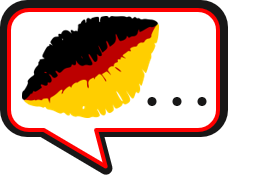 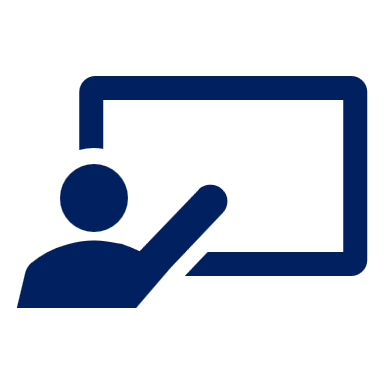 Make sentences to find all the hidden Easter eggs!
sprechen
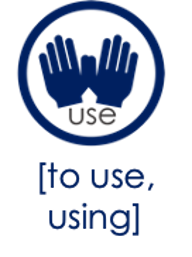 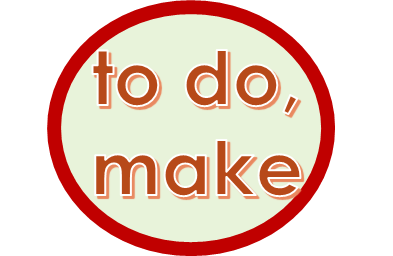 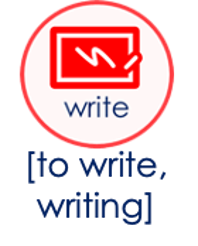 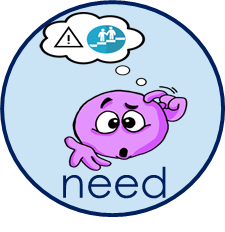 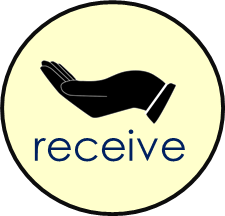 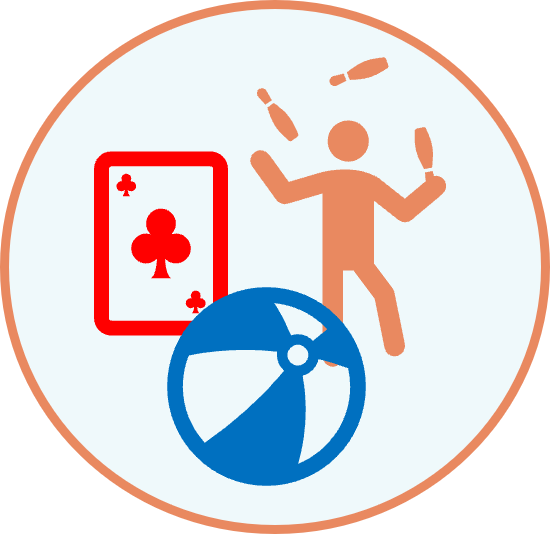 ?
?
?
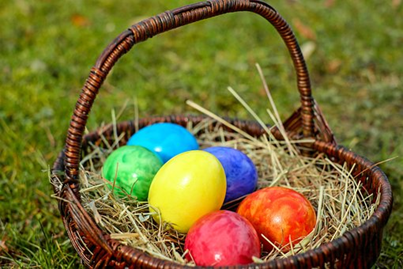 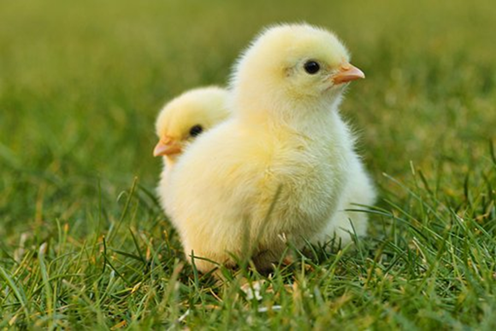 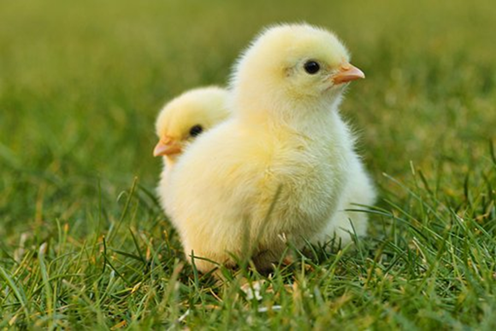 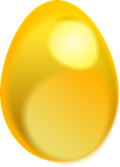 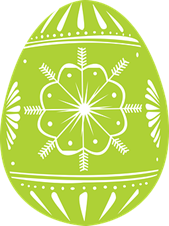 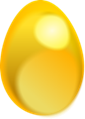 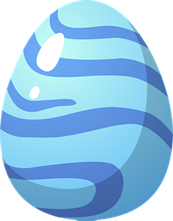 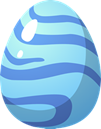 Ich
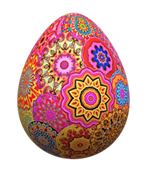 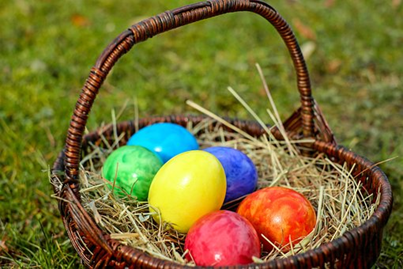 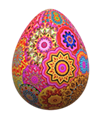 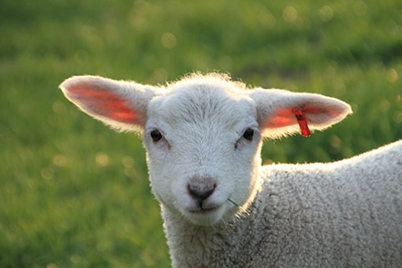 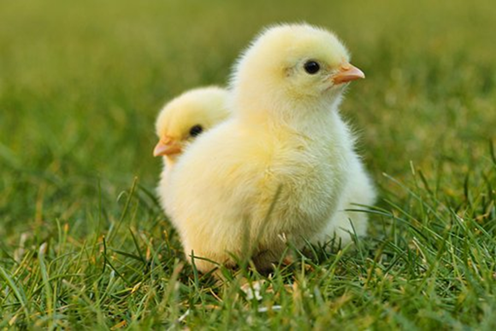 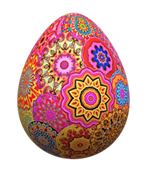 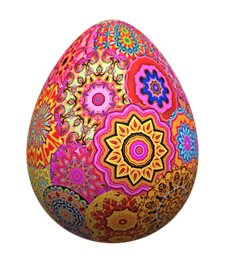 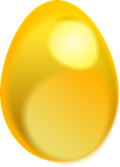 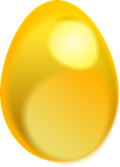 Du
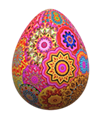 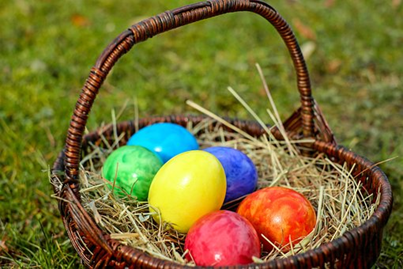 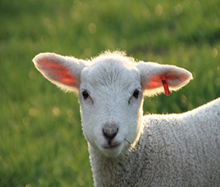 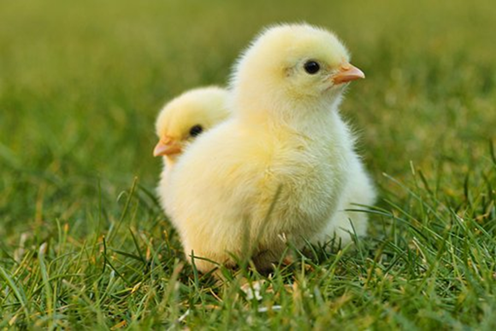 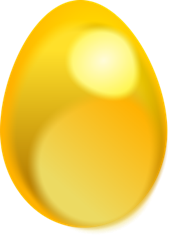 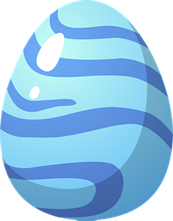 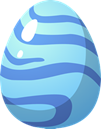 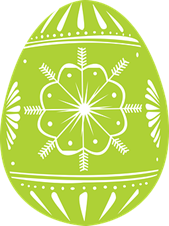 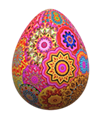 Er
Ostereisuche- Easter egg hunt
[Speaker Notes: Timing: 5-10 minutes (whole class)

Aim: to practise oral production of statements and questions using singular verb forms and a range of regular verbs. 

Procedure:
Explain that as a class pupils need to find all the Easter eggs by saying correct sentences to reveal the squares. In total there are 17 eggs to collect. Allocate 1 pupil to keep track of the eggs as they collect them. 
A pupil selects a pronoun from the vertical axis and a verb from the horizontal axis and makes a sentence or a question e.g. ich spiele ein Spiel; du bekommst ein Fahrrad; sie macht Sport. If there is a ?, they need to make a question instead e.g. brauchst du Hilfe?
Hover over the chosen square and click to reveal what is beneath. 
Repeat with different pupils selecting different squares until they have found all the Easter eggs.]
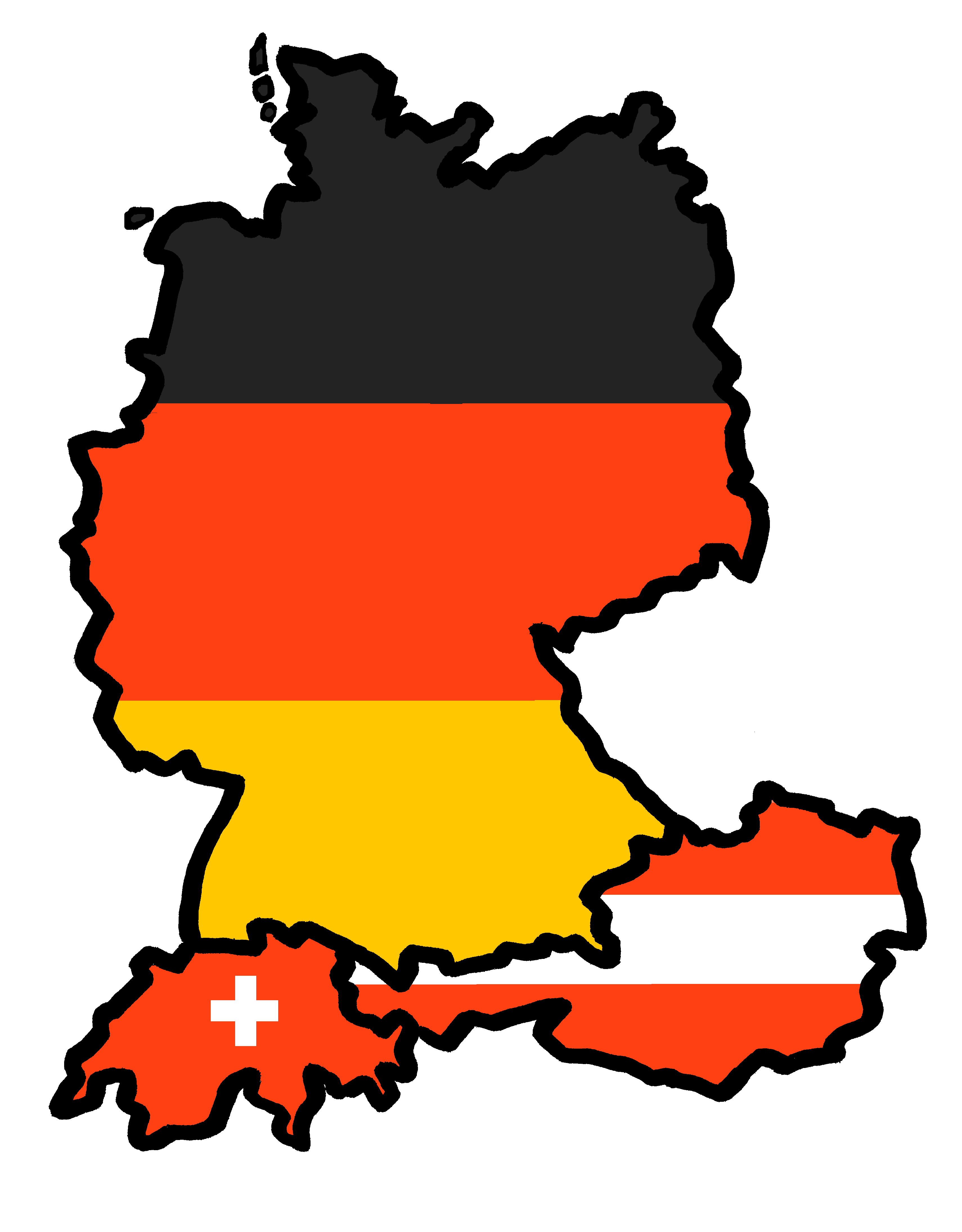 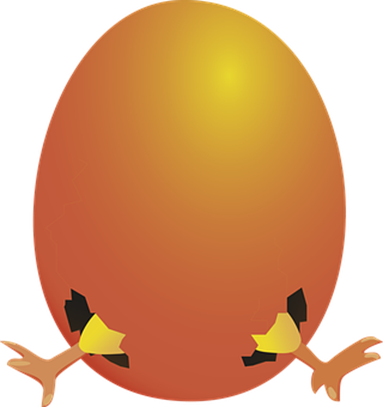 Tschüss!
gelb
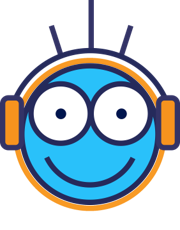 Vocabulary (ANSWERS)
A For each question, put a cross (x) under the English meaning that matches what you hear. You will hear each German word twice. Choose one correct answer only. (4 marks on this slide)
hören
1
2
3
4
[Speaker Notes: 1/2.
ANSWERS]
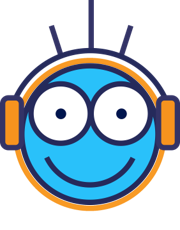 Vocabulary (ANSWERS)
A For each question, put a cross (x) under the English meaning that matches what you hear. You will hear each German word twice. Choose one correct answer only. (4 marks on this slide)
hören
5
6
7
8
[Speaker Notes: 2/2
ANSWERS]
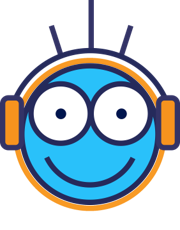 Vocabulary (ANSWERS)
B For each question, put a cross (x) under the type of word you hear. You will hear each German word twice. Choose one correct answer only. (4 marks)
hören
1
2
3
4
[Speaker Notes: 1/1
ANSWERS]
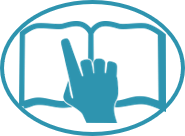 Vocabulary
C Translate the underlined German word to complete each English sentence. (12 marks)
lesen
[Speaker Notes: 1/1
ANSWERS]
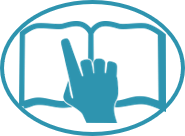 Vocabulary
D For each question, put a cross (x) under the word that best fits each category. Choose one correct answer only. (5 marks)
lesen
[Speaker Notes: 1/1
ANSWERS]
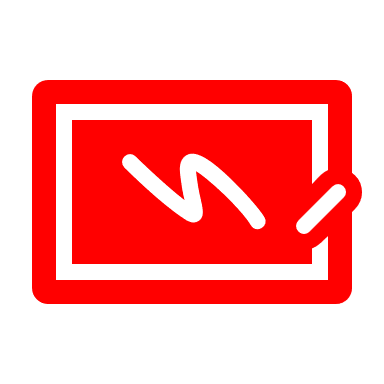 Vocabulary
E Translate the underlined English words to complete the German sentence. (15 marks)
schreiben
[Speaker Notes: 1/1
ANSWERS]
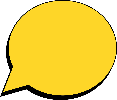 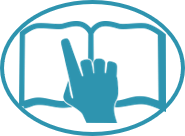 Grammar
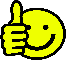 A Put a (X) next to the person the sentence is about. (5 marks)
lesen
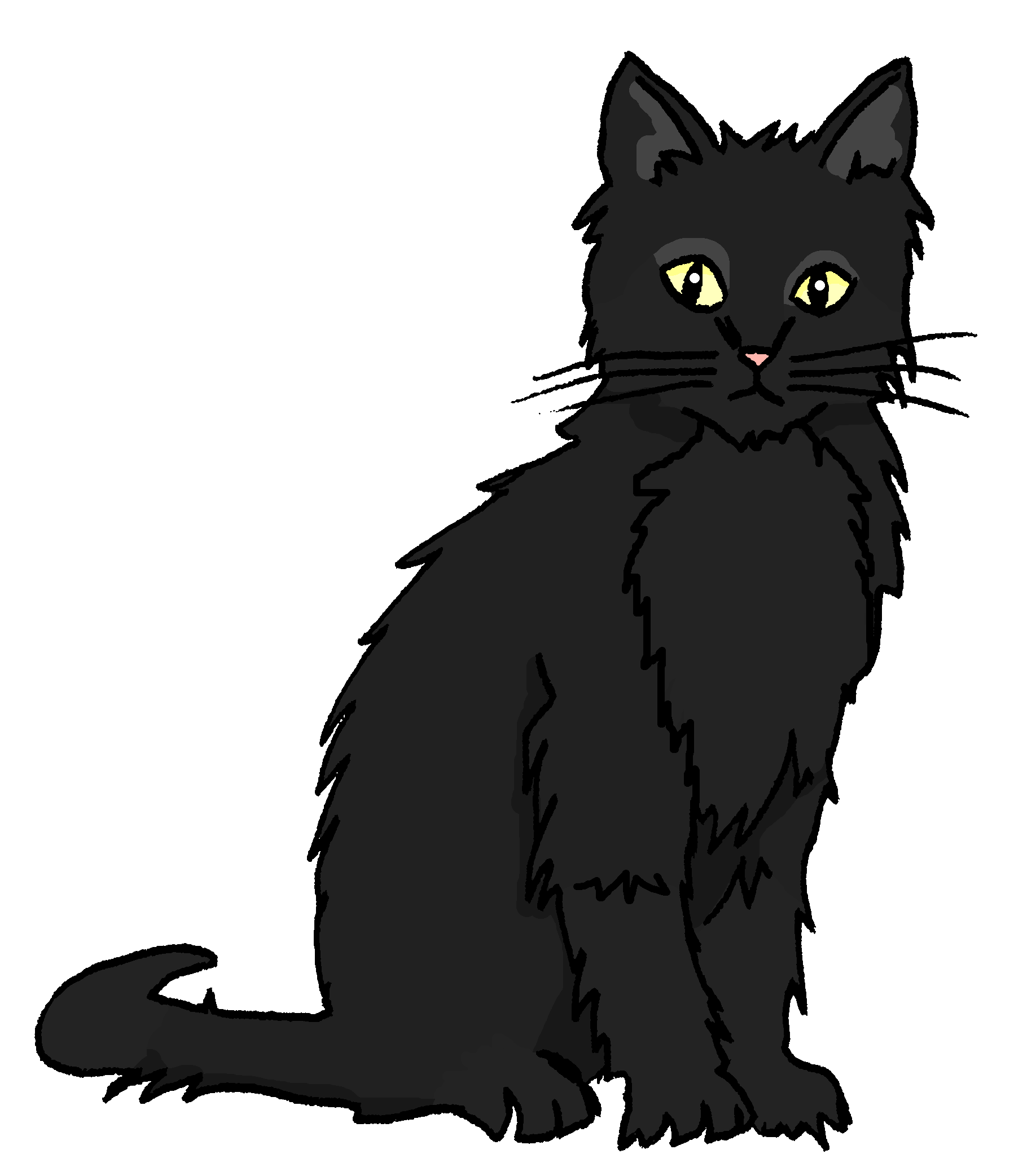 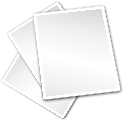 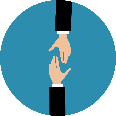 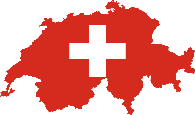 [Speaker Notes: 1/1
ANSWERS]
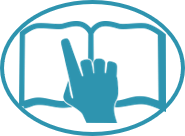 Grammar
B Add a full stop (.) or a question mark (?) next to each sentence to show whether it is a statement or a question. (2 marks)
lesen
?
1
.
2
[Speaker Notes: 1/1
ANSWERS]
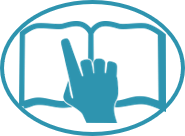 Grammar
C Put a (X) next to the English meaning of the German sentence. (3 marks)
lesen
[Speaker Notes: 1/1
ANSWERS]
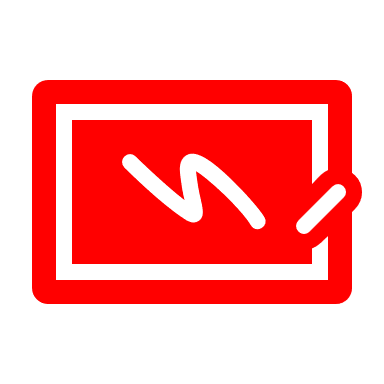 Grammar
D Write the German word for ‘a’ in the gap. (2 marks)
schreiben
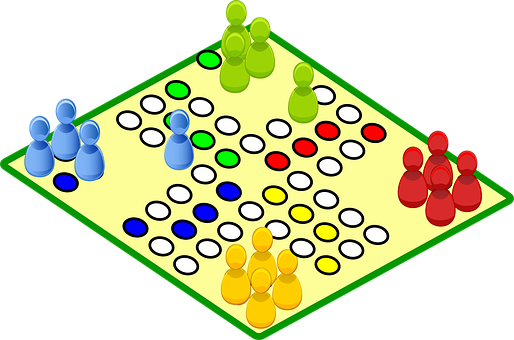 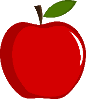 E Write the German word for ‘the’ in the gap (2 marks)
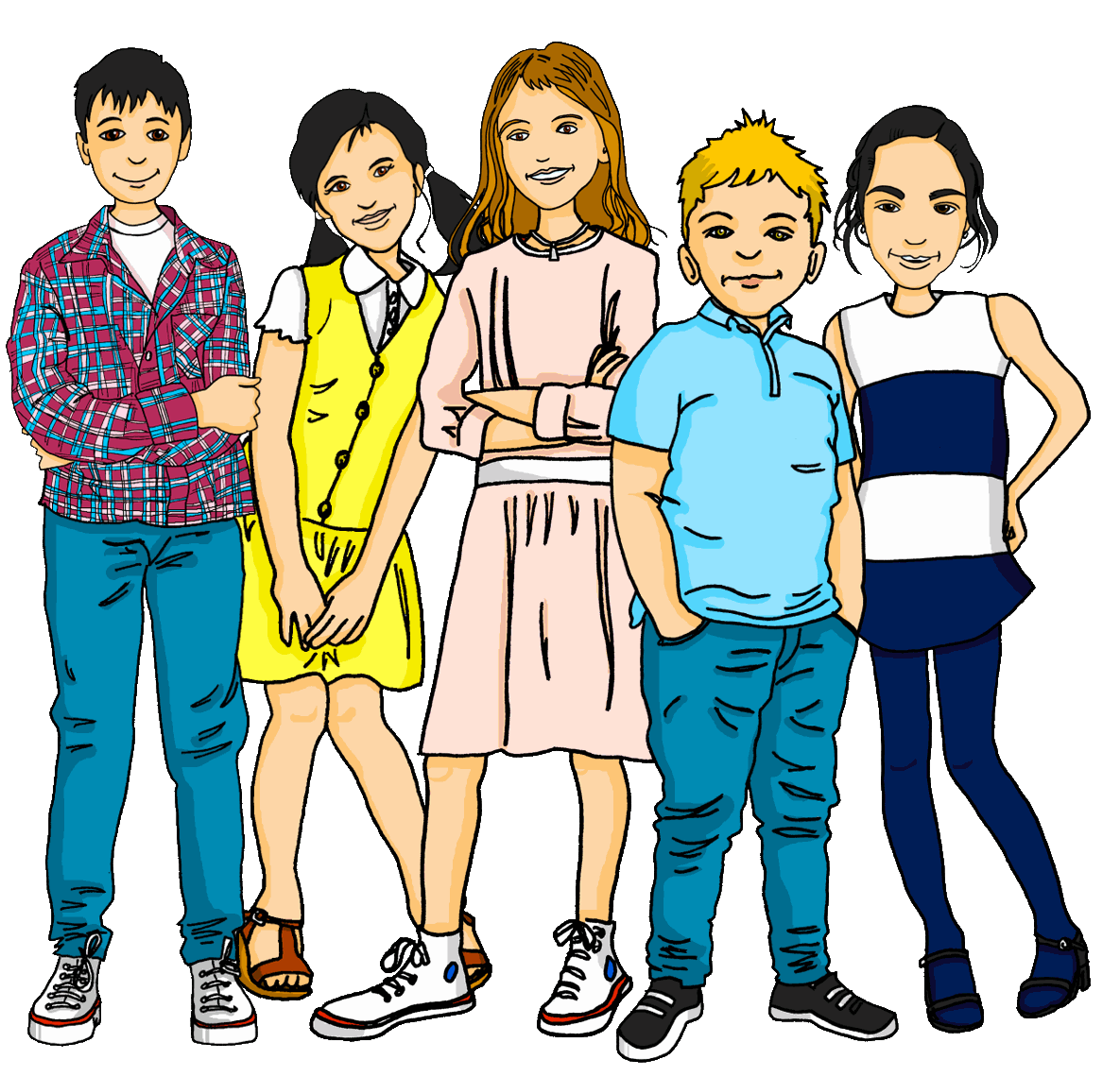 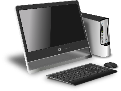 [Speaker Notes: 1/1
ANSWERS]
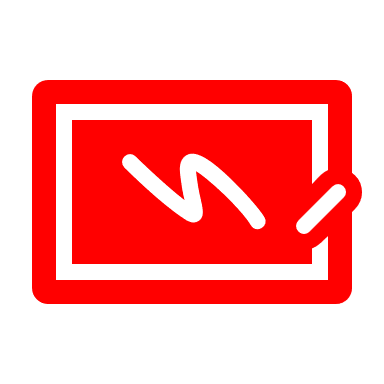 Grammar
F Write the German word for ‘your’ in the gap. (2 marks)
schreiben
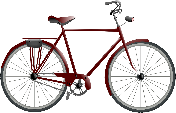 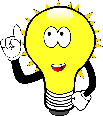 [Speaker Notes: 1/1
ANSWERS]
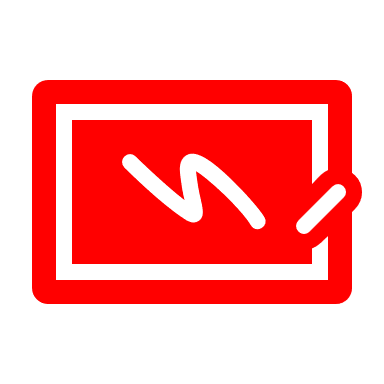 Grammar
G Look at these male nouns. 
Write the female version of each noun in the table below. (2 marks)
schreiben
[Speaker Notes: 1/1
ANSWERS]
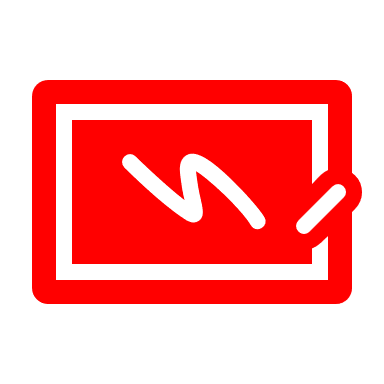 Grammar
H Write the plural version of each noun in the table below. (2 marks)
schreiben
[Speaker Notes: 1/1
ANSWERS]